Free Developer Tools
Daniel RigbySoftware Engineer II for Beeline.com, Inc.
.NET Reflector
What is it?
“.NET Reflector enables you to easily view, navigate, and search through the class hierarchies of .NET assemblies even if you don't have the code for them. With it, you can decompile and analyze .NET assemblies in C#, Visual Basic and IL.”
When would I use it?
When you need to gain an understanding of the implementation details of a .NET assembly you do not have the source code to.
Where can I get it?
http://www.red-gate.com/products/reflector/index.htm
Reflector Add-Ins: http://www.codeplex.com/reflectoraddins
LINQPad
What is it?
“LINQPad lets you interactively query SQL databases in a modern query language: LINQ. Kiss goodbye to SQL Management Studio! “
LINQPad supports everything in C# 3.0 and Framework 3.5:
LINQ to SQL
LINQ to Objects
LINQ to XML
When would I use it?
When you want to learn LINQ by using it to query data objects in real time, or when you’re just plain tired of using boring old SQL to query the information in your Databases. (-; 
It can also be used to evaluate code snippets.
Where can I get it?
http://www.linqpad.net
XAMLPad
What is it?
XAMLPad is a Windows SDK tool that provides the following features: 
Real-time editing and display of XAML content. 
Auto parse and refresh modes provide XAML syntax validation and redisplay of content. 
Basic text editing commands, including copy, paste, and undo. Also provides find support for simple strings. Invalid XAML displayed in red. 
When would I use it?
As a lightweight alternative to Visual Studio / Expression Blend for experimenting with or previewing XAML content.
Where can I get it?
Version 1 is installed as part of the .NET Framework SDK and and can be found from the start menu at All Programs/Microsoft Windows SDK/Tools/XAMLPad. 
Version 2 can be found here: http://blogs.msdn.com/llobo/archive/2006/12/30/xamlpadx-v2.aspx
Snippet Compiler
What is it?
“Snippet Compiler compiles snippets.” 
^-- Author’s description.
When would I use it?
When you want to test or evaluate code snippets without having to first open Visual Studio, create a project, and write scaffolding code (Class, Method, etc).
Where can I get it?
http://www.sliver.com/dotnet/SnippetCompiler/
SketchPath
What is it?
“SketchPath is a free XPath Editor and XML analysis and testing tool supporting XPath 1.0 and XPath 2.0. It provides an integrated graphical environment for viewing XML files, developing and testing XPath expressions against them and managing the expressions in file libraries.”
When would I use it?
When you would like to use a UI instead of just code to build and evaluate your XPath expressions.
Where can I get it?
http://pgfearo.googlepages.com/
Expresso
What is it?
Expresso is a regular expression development tool. 
Features:
Build complex regular expressions by selecting components from a palette
Test expressions against real or sample input data
Display all matches in a tree structure, showing captured groups, and all captures within a group
Build replacement strings and test the match and replace functionality
Highlight matched text in the input data
Test automatically for syntax errors
Generate Visual Basic, C#, or C++ code
Save and restore data in a project file
Maintain and expand a library of frequently used regular expressions
When would I use it?
When you want to use a tool to help develop your regular expressions, rather than writing and testing them by hand.
Where can I get it?
http://www.ultrapico.com/Expresso.htm
Regionerate
What is it?
“Regionerate (pronounced ri-jeh-neh-rate) is a new open-source tool for developers and team leaders that allows you to automatically apply layout rules on C# code.”
When would I use it?
When you want to automatically format code files to comply with specific layout rules.
Where can I get it?
http://regionerate.net/
Winmerge
What is it?
“WinMerge is an Open Source (GPL) visual text file differencing and merging tool for Windows. It is highly useful for determining what has changed between project versions, and then merging changes between versions.” 
When would I use it?
When you need a tool to visually display the differences between 2 different versions of the same file or folder.
Where can I get it?
http://winmerge.org/
Notepad++
What is it?
“Notepad++ is a free (as in "free speech" and also as in "free beer") source code editor and Notepad replacement that supports several languages.” 
When would I use it?
When you need a powerful text editor to work with source and text files, but don’t need the full weight of a full fledged development IDE.
Where can I get it?
http://notepad-plus.sourceforge.net/uk/site.htm
Hudson
What is it?
“Hudson monitors executions of repeated jobs, such as building a software project or jobs run by cron. Among those things, current Hudson focuses on the following two jobs:
Building/testing software projects continuously, just like CruiseControl or DamageControl. In a nutshell, Hudson provides an easy-to-use so-called continuous integration system…
Monitoring executions of externally-run jobs, such as cron jobs and procmail jobs, even those that are run on a remote machine…”
When would I use it?
When you need an easy to use and easy to administer Continuous Integration solution.
Where can I get it?
https://hudson.dev.java.net/
Fiddler 2
What is it?
“Fiddler is a Web Debugging Proxy which logs all HTTP(S) traffic between your computer and the Internet. Fiddler allows you to inspect all HTTP(S) traffic, set breakpoints, and "fiddle" with incoming or outgoing data. Fiddler includes a powerful event-based scripting subsystem, and can be extended using any .NET language.
Fiddler is freeware and can debug traffic from virtually any application, including Internet Explorer, Mozilla Firefox, Opera, and thousands more.”
When would I use it?
When you need to see and analyze the actual data that’s being transmitted back and forth between the client and the server in a web session for debugging purposes.
Where can I get it?
http://www.fiddler2.com/fiddler2/
VisualSVN Server
What is it?
“VisualSVN Server is a package that contains everything you need to install, configure and manage Subversion server for your team on Windows platform. It includes Subversion, Apache and a management console.” 
When would I use it?
When you want to spare yourself the trouble of having to setup apache and subversion by hand and/or use the command line to administer your subversion repositories.
Where can I get it?
http://www.visualsvn.com/server/
Tortoise SVN
What is it?
A Subversion client, implemented as a windows shell extension.
TortoiseSVN is a really easy to use Revision control / version control / source control software for Windows. Since it's not an integration for a specific IDE you can use it with whatever development tools you like. 
When would I use it?
When you’d prefer to use a windows shell extension to visually interact with subversion and view the status of your checked out code instead of a command line client.
Where can I get it?
http://tortoisesvn.tigris.org/
TreeSurgeon
What is it?
“Tree Surgeon is a .NET development tree generator. Just give it the name of your project, and it will set up a development tree for you in seconds. More than that, your new tree has years worth of accumulated build engineering experience built right in.”
When would I use it?
When you’re unsure of how to structure the file and folder layout of a new development project… or you just want a tool to do it for you…
Where can I get it?
http://www.codeplex.com/treesurgeon
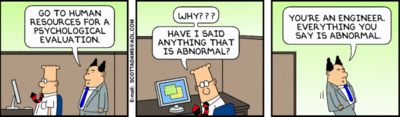 Q & A
Q: What's your Email Address?
A: Daniel [dot] Rigby [at] Beeline.com
Q: Where can I get a copy of this awesome slide show?
A: My blog, which is located at: http://www.rigbyonline.net/
Q: Where do you find these tools?
A: I read a lot of blogs and attend various local developer events. 
Some blogs of potential interest:
Greg’s Cool Thing of the Day: http://coolthingoftheday.blogspot.com/
The Channel 9 Blog: http://channel9.msdn.com/
Scott Guthrie’s Blog:http://weblogs.asp.net/Scottgu/
Russ’ Toolshed:http://blogs.msdn.com/rfustino/